Deriving Causal Inference from Nature with Experiments
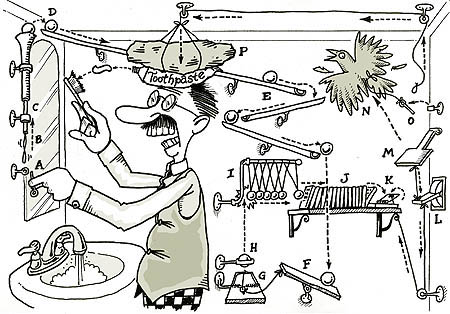 Goals of Science
Pattern 
Recognition
Mechanistic
Understanding
Prediction
All are valid and useful in particular contexts – What are YOU seeking to do?
Build an Understanding of Our System to Design Experiments
Introduction to Causal Thinking
Anatomy of Causal Diagrams
Causal Diagrams and Experiments
Using Causal Diagrams with a System to Design an Experiment
Causal Implications of Experimental Manipulations You Might Not have Thought Of
Pearl’s Ladder of Causality
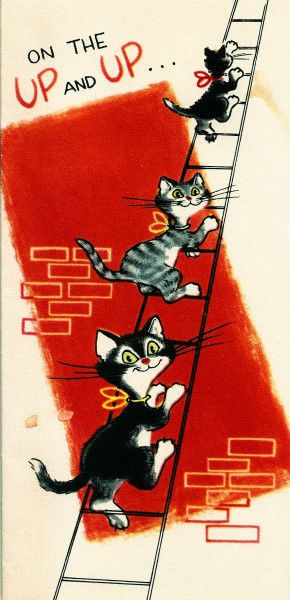 3. Counterfactual – Can imagine what would happen under unobserved conditions 
				- Requires model of a system
				- Requires identification of causality
Prediction
2. Intervention – Understand what happens you do something
				- Experiments
				- Provides evidence of causal link
Mechanistic
Understanding
1. Observation – Cause is associated with effect
				- Correlation
				- Can only predict within the range of data
Pattern 
Recognition
Pearl and Mackenzie 2018
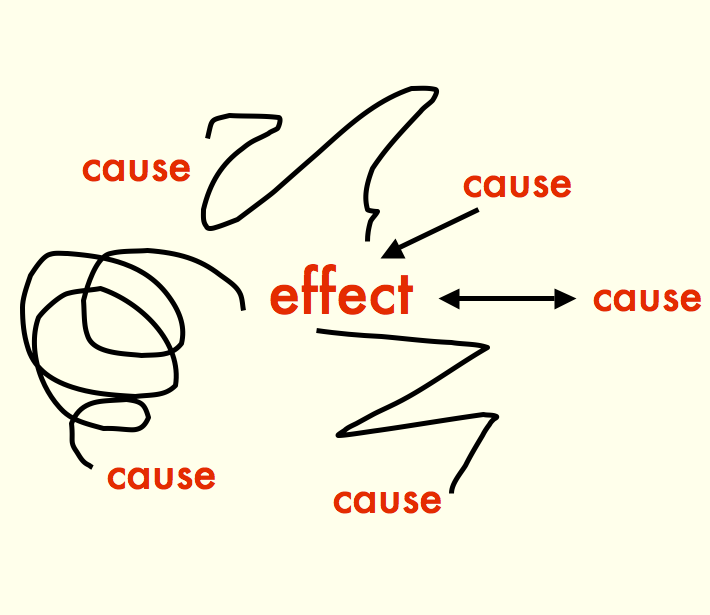 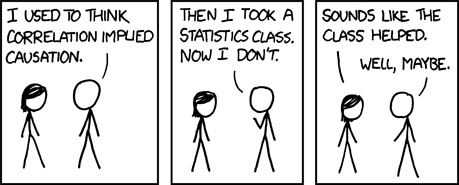 xkcd
Do You Need to be Doing Causal Inference?
No!
Not all studies will provide causal links between different variables of interest
If the study goal is predictive or descriptive rather than causal, this might not be needed

But…
We cannot hope to understand the world without developing an understanding of causal associations

Indeed
Understanding the clockwork machinery of the universe is an end goal of science – one which we can never achieve, but strive for!
What is your question? Is it fundamentally causal? Or not?
Build an Understanding of Our System to Design Experiments
Introduction to Causal Thinking
Anatomy of Causal Diagrams
Causal Diagrams and Experiments
Using Causal Diagrams with a System to Design an Experiment
Causal Implications of Experimental Manipulations You Might Not have Thought Of
The Core of Causal Inference – what you want to evaluate
Cause
Effect
In your research, what is your primary cause and effect of interest?
Directed Acyclic Graphs as a Means of Describing the World
AKA path diagram, AKA DAG
Directed Acyclic Graphs as a Means of Describing the World
Boxes represent OBSERVED variables
Directed Acyclic Graphs as a Means of Describing the World
Directed Arrows show flow of causality (information)
Exogenous Drivers of a System
Exogenous variable = ultimate independent variable, predictor, unexplained
x1
Endogenous Variables are Inside of a System
Exogenous variable
Endogenous variable =
dependent variable,
response
x1
y2
y1
Note: You might not be interested in an exogenous variable, or connection between pairs of variables, but you cannot design a study without understanding a system.
Mediators are Endogenous Variables that Can Also Be Predictors
Exogenous variable
Endogenous variable
x1
y2
y1
Endogenous Mediator Variable =
Endogenous variable that drives other endogenous variables
Often we are interested in a mediator variable – but we cannot assess its importance without the exogenous variable
Direct Effects Have No Mediators
Direct Effect
x1
y2
y1
This does not mean there are not other mediators between x1 and y2, but, those mediators are not influenced by anything else in the system.
Indirect Effects Flow Through a Mediators
Direct Effect
x1
y2
y1
Indirect Effect
If we do not measure y1, we can only assess the TOTAL EFFECT of x1 on y2 – which might be 0, but doesn’t mean there is no causal link!
Unobserved Variables are Error or Things We Have Not Measured
Unobserved Latent 
Variable
Everything else affecting y2
e2
e2
x1
y2
y1
Unobserved Latent 
Variable
Everything else affecting y1
Note: unless something wild is going on with error, we often don’t draw it.
e1
e1
There Can Be Connections Between Unobserved Variables
x3
x1
y2
y1
x2
If we do not consider these, we *can* produce invalid inferences
You Can Have Multiple Unobserved Variables
e2
x3
x1
y2
Knowing the structure of your system, what you have, and what you have not measured is key
y1
x2
e1
x4
Interaction Effects
x1
e1
y1
OR
x2
x1
e1
x1*x2
y1
x2
You Can Have an Uncertain of Unanalyzed Correlation Between Variables
Unexplained correlation
x1
y1
e1
x2
Really This Represents a Correlation Between Unexplained Variances
d1
d1
x1
y1
d1
d2
e1
x2
Could be Due to a Shared Driver
d1
d1
x1
d3
y1
d1
d2
e1
x2
Could Be Due to a Directed Relationship
d1
d1
x1
y1
d1
d2
e1
x2
If correlation is between exogenous variables, we don’t care. If endogenous, we need to consider *why* as it can affect modeling choices and experimental design.
Why All of this Worry About Structure of a Whole System?
x1
y2
y1
Is it possible to assess the causal relationship between y1 and y2 if you do not know x1? What can you say about any measured relationship between y1 and y2 if x1 varies, but is unmeasured?
The Back-Door Effect sensu Judea Pearl
x1
y2
y1
We need to find a way to shut the back door!!!
Boxes and Arrows, Oh My!
Causal Diagrams let you be specific about cause and effect in a system

We can incorporate many aspects of our knowledge into Causal Diagrams

Causal Diagrams illuminate potential confounders to watch out for via Back-Door effects
Build an Understanding of Our System to Design Experiments
Introduction to Causal Thinking
Anatomy of Causal Diagrams
Causal Diagrams and Experiments
Using Causal Diagrams with a System to Design an Experiment
Causal Implications of Experimental Manipulations You Might Not have Thought Of
So…. How Do We Tease This…
Cause
Effect
Out of This?
Exogenous Cause
Cause
Effect
Mediator
Cause 2
[Speaker Notes: So, if you only measure cause and effect, you might not be getting the right coefficients/assessment of causality
Heck, if you even measure what you think is the whole world, but miss just one thing, you can still F it up.
Indeed – even if you included  the mediator, but not cause 2, you’d still have problems
GET EXAMPLES FROM CLASS]
Experiments as an Intervention
Exogenous Cause=0
X
X
X
Cause
Effect
X
X
Mediator=0
X
X
Cause 2=0
[Speaker Notes: Note: Severing this mediation can be the hardest of all, and so in many cases we need to either include the mediator in the analysis or content ourselves that we are looking at summed effects!]
In Experiments We Manipulate the Cause of Interest
Exogenous Cause=0
Cause = 0,1,2,…
Effect
Mediator=0
Cause 2=0
[Speaker Notes: Note: Severing this mediation can be the hardest of all, and so in many cases we need to either include the mediator in the analysis or content ourselves that we are looking at summed effects!]
Build an Understanding of Our System to Design Experiments
Introduction to Causal Thinking
Anatomy of Causal Diagrams
Causal Diagrams and Experiments
Using Causal Diagrams with a System to Design an Experiment
Causal Implications of Experimental Manipulations You Might Not have Thought Of
Example from Gotelli and Ellison: Substrate and Barnacles
Substrate
Type
Barnacles
Example from Gotelli and Ellison: Substrate and Barnacles – Worth Considering Mediators?
Substrate
Roughness
Substrate
Type
Other Properties
Barnacles
Substrate
Temperature
Example from Gotelli and Ellison: Flesh Out the System
Other Site Factors
Predation
Barnacles
Recruitment
Substrate
Type
Any other assumptions you see here?
Example from Gotelli and Ellison: Use Just One Site
Other Site Factors
x
Predation
x
x
Barnacles
Recruitment
x
Substrate
Type
Example from Gotelli and Ellison: What are our Treatment Levels?
Other Site Factors
x
Predation = none, ambient
x
x
Barnacles
Recruitment
x
Substrate
Type = slate, granite, concrete
Can be continuous or discrete!
Causal Diagrams and Experimental Design
Use your diagram to determine what influences you can cut out

Your choices in experimental design can be charted on your diagram

You can then tell if your resulting design is causally identified or not
Build a simplified causal diagram of your system. Then diagram out how you would turn it into an experiment that answers your question of interest.
Build an Understanding of Our System to Design Experiments
Introduction to Causal Thinking
Anatomy of Causal Diagrams
Causal Diagrams and Experiments
Using Causal Diagrams with a System to Design an Experiment
Causal Implications of Experimental Manipulations You Might Not have Thought Of
Reality Check: Lots of Things Happen in an Experiment – they are Not So Simple!
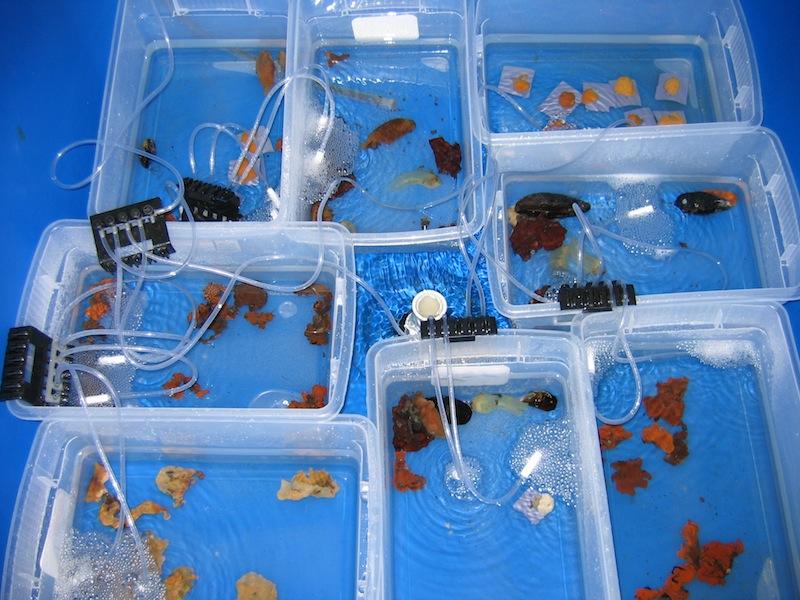 [Speaker Notes: GET EXAMPLES FROM CLASS OF UNCLEAR CAUSALITY IN AN EXPERIMENT THEY HAVE CONDUCTED]
Internal Validity versus External Validity
Other Site Factors
x
Predation = none, ambient
x
x
Barnacles
Recruitment
x
Results are valid for one site where experiment was conducted
High Internal Validity

What do they teach us about predation and substrate in nature?
If no recruitment  interaction, High External Validity
Otherwise, Low External Validity
Substrate
Type = slate, granite, concrete
Decisions as to How to Treat Confounders & Validity – Averaging Over versus Holding Constant
If we wanted to know the direct causal effect of substrate type, should we hold recruitment pressure constant, or do the experiment at many recruitment levels?
Recruitment
Barnacles
Substrate
Type
Are You Introducing Hidden Treatments?
Predation = Caged,
Uncaged
Barnacles
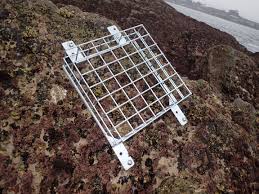 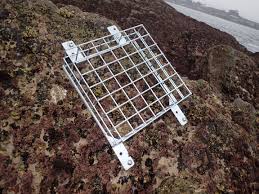 Are You Introducing Hidden Treatments?
Predator Access
Cage Treatment = Caged,
Uncaged
Barnacles
Flow of Water
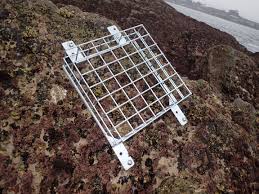 Solution – Diagram it to Devise Procedural Controls
Predator Access
Cage Treatment = Caged,
Uncaged, Sides
Barnacles
Flow of Water
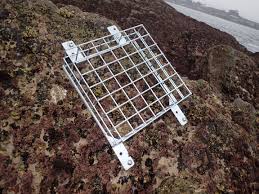 Solution – Diagram it to Devise Procedural Controls with Separate Exogenous Variables
Open
Predator Access
Caged
Barnacles
Sides
Flow of Water
Causal Diagrams of an Experiment
Re-diagram your system as an experiment

Think carefully about what is added and what is subtracted

What is the scope of your inference when you compare your diagram of an experiment to that of the world?

Did you open any new back doors? How can you close them?
Evaluate your experimental diagram – would you change anything? Why?